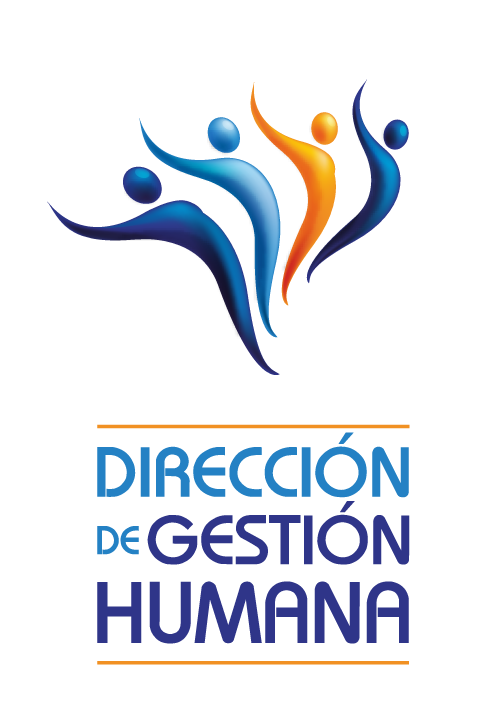 INFORME ANUAL DE LABORES 2018
Dirección de Gestión Humana
Subproceso Gestión de la Capacitación
1. FORTALECIMIENTO DE LOS PROCESOS FORMATIVOS
Logros realizados en las diferentes tareas planteadas durante el año
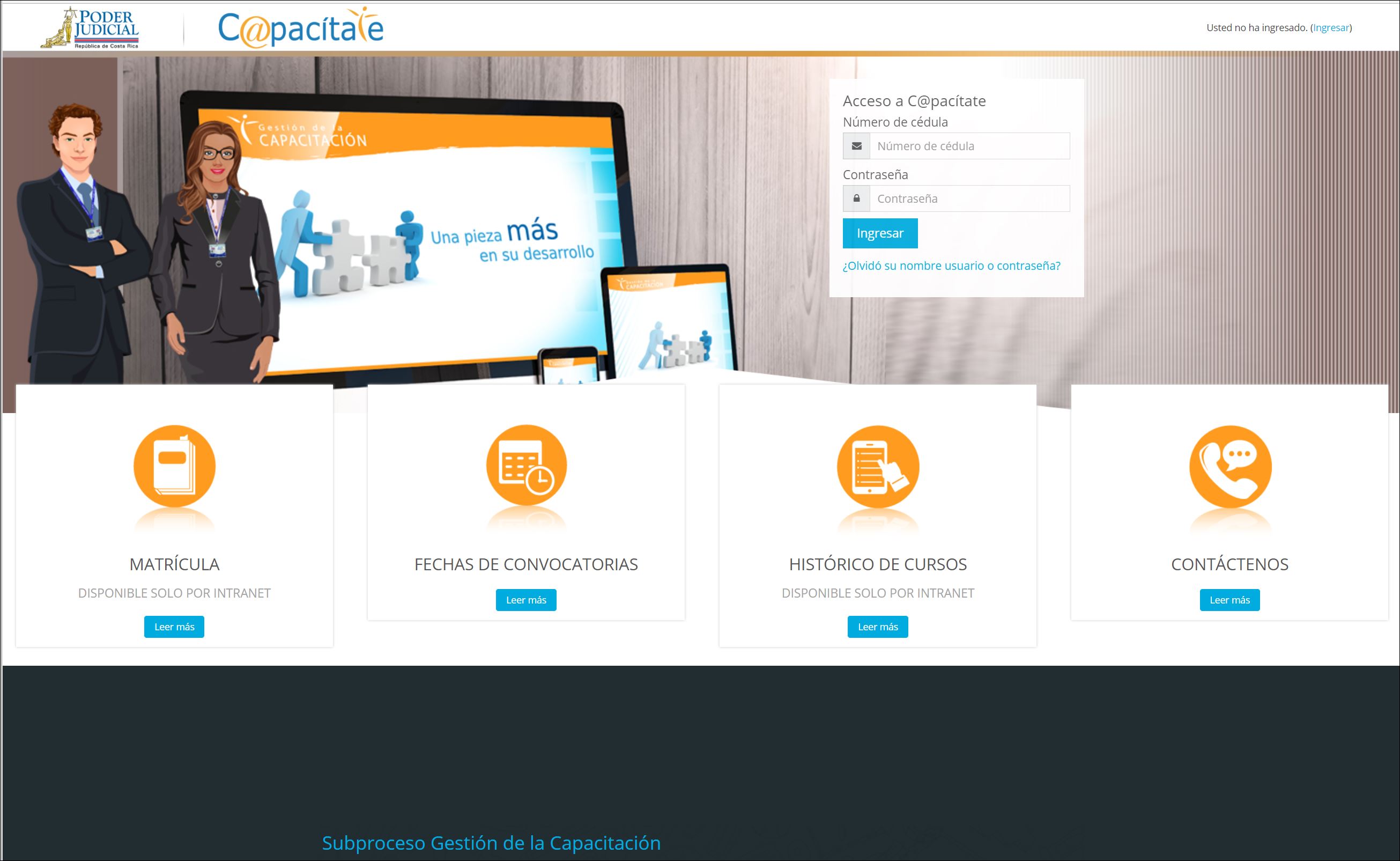 MOVILIDAD EN EL APRENDIZAJE VIRTUAL – CAPACÍTATE MÓVIL Se encuentra en una etapa de reestructuración de la modalidad, con el objetivo de alcanzar una mayor cobertura y brindar el servicio a las poblaciones cuyos puestos de trabajo no dependen de la utilización de equipos tecnológicos  


MODALIDAD ASISTIDA PROGRAMA BÁSICO DE FORMACIÓN JUDICIAL Solo en el 2018 se matricularon 3498 cursos bajo esta modalidad y se alcanzaron 1947 impactos (cursos aprobados). Tasa neta de aprobación 68.65%

Con esta misma modalidad se abordaron los casos de las personas que se encontraban en el Proceso de Periodo de Prueba. 
Oficios recibidos 138, personas matriculadas 475, cursos aprobados 808
Tasa neta de aprobación 68.65%
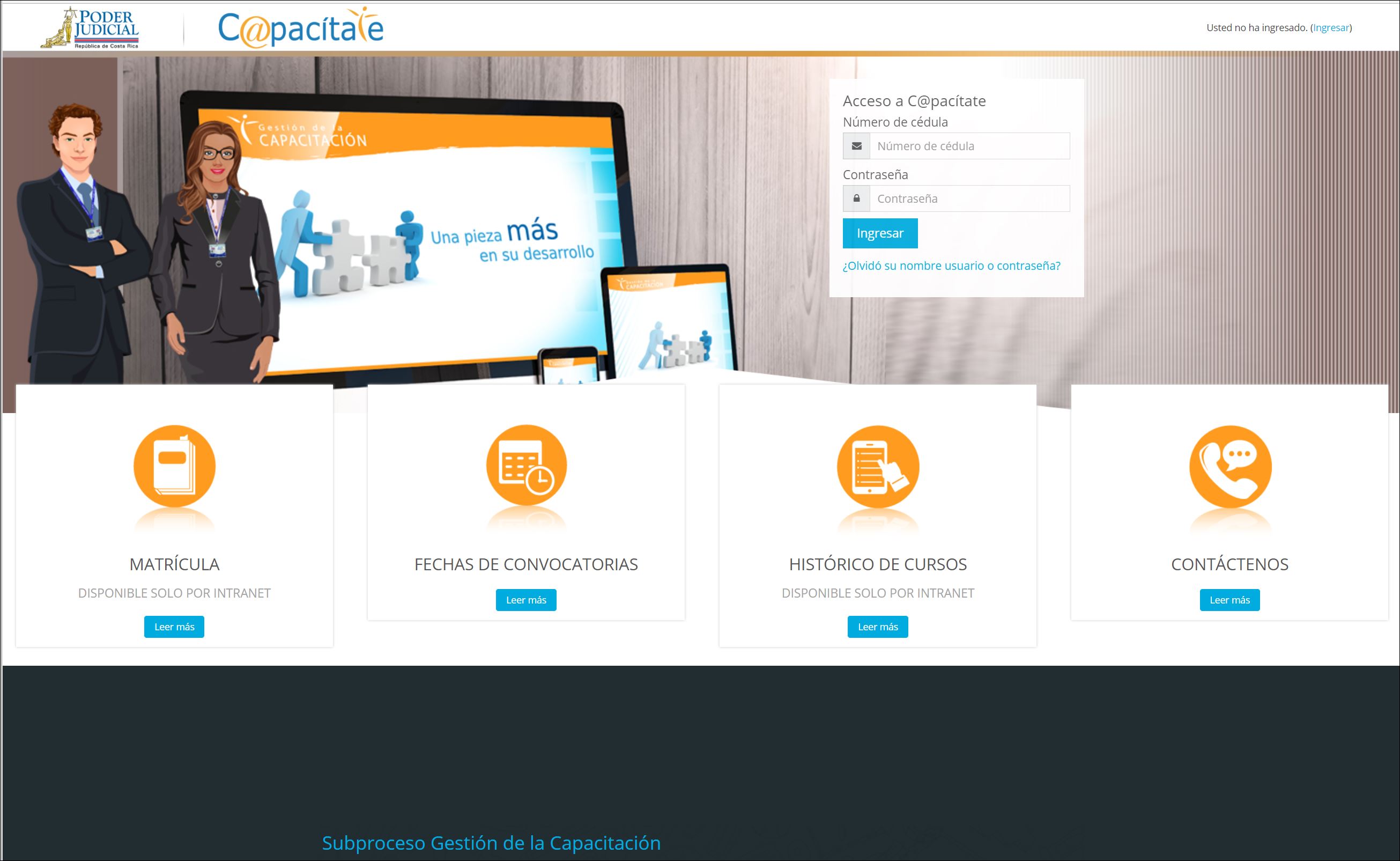 MODALIDAD ASISTIDA PROGRAMA POLÍTICAS Y SISTEMAS 
Solo en el 2018 se matricularon 2592 cursos bajo esta modalidad y se alcanzaron 1576 impactos (cursos aprobados). Tasa neta de aprobación 60.80%


MODALIDAD AUTOMATRÍCULA
La modalidad Automatrícula permitió abarcar en el 2018 una matrícula de 6398 cursos y se alcanzaron 5050 impactos en 2670 personas únicas.
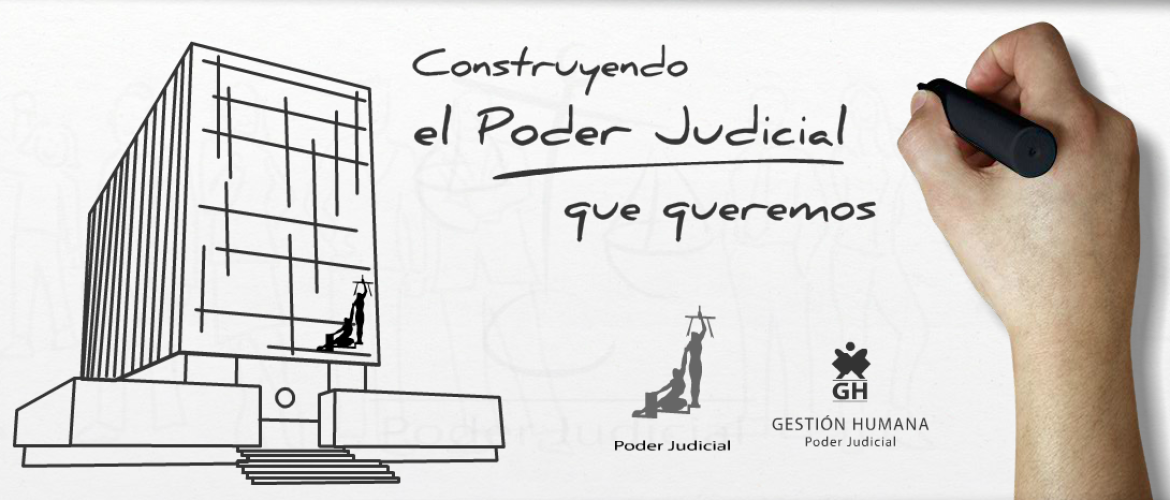 PROGRAMA DE INDUCCIÓN
“CONSTRUYENDO EL PODER JUDICIAL QUE QUEREMOS”
Se capacitan a 515 personas en 4 talleres realizados, abarcando lugares como: Zona Atlántica, Bribri, Siquirres, Matina.

Para el 2018 se planteó cubrir además del Circuito Judicial de Limón, los Circuitos Judiciales de Guápiles, Sarapiquí y Turrialba, también era necesario continuar con los seguimientos de la Inducción Específica y las actualizaciones del Programa, esto no fue posible debido al recorte presupuestario que no permitió contar con los recursos de personas encargadas de estas tareas.
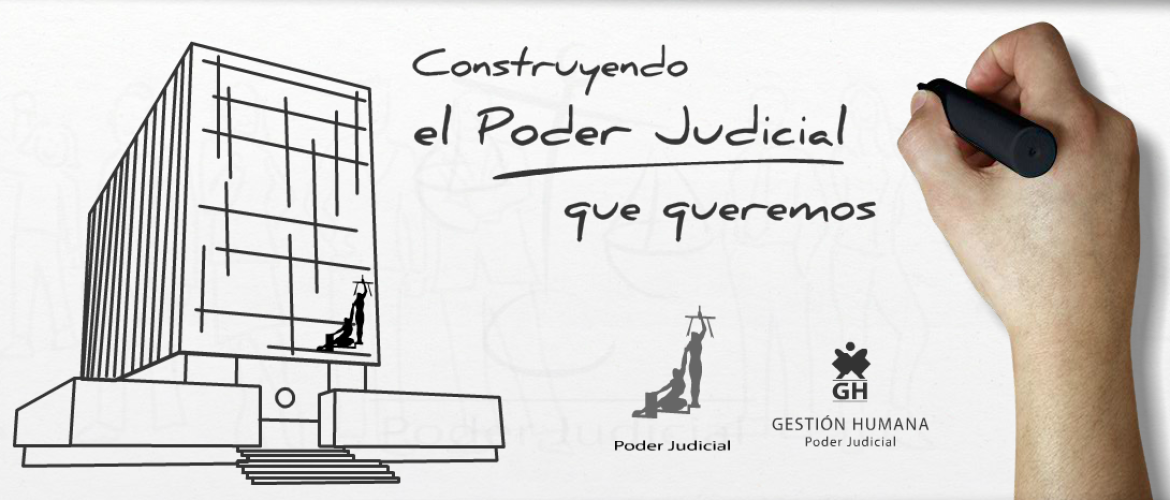 DISEÑO, DESARROLLO E IMPLEMENTACIÓN DE CURSOS VIRTUALES 
Se desarrollaron cursos para el Programa de Acceso a la Justicia, Evaluación del Desempeño, Salud Ocupacional, Introducción y bases fundamentales al Régimen disciplinario del Poder Judicial Monitoreo de los Derechos Humanos en los centros de detención, Servicio Nacional de Facilitadores Judiciales – SNFJ
Argumentación Jurídica, Teoría del Caso, Legitimación de capitales, Seguridad informática, Promoción de la autonomía personal de las personas con discapacidad

Presentación de los cursos
Salud Ocupacional
Programa Habilidades Directivas
Evaluación del Desempeño


Actualización de los cursos de: Control Interno y Formación, Control y Evaluación del Plan Anual Operativo (PAO)
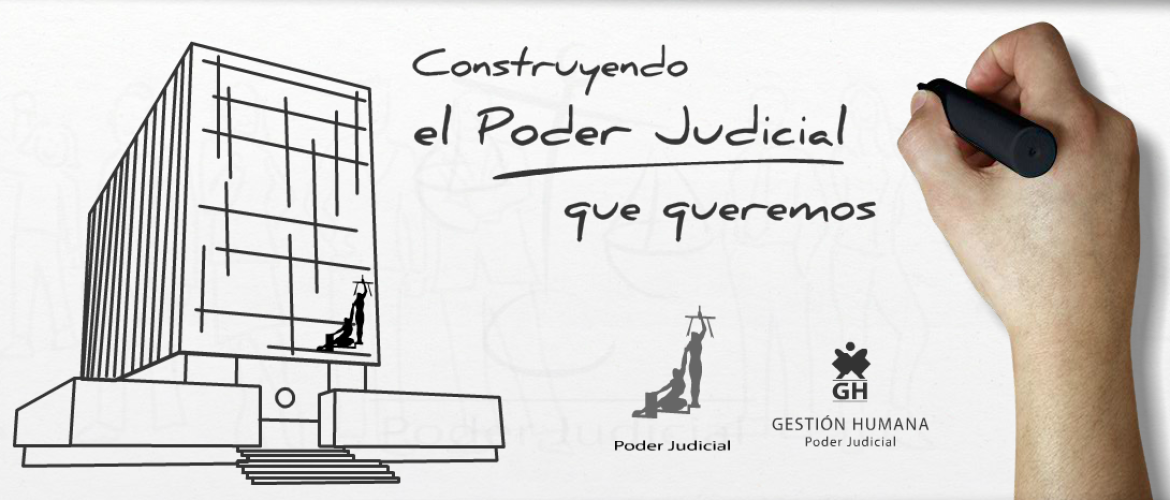 DISEÑO, DESARROLLO E IMPLEMENTACIÓN DE CURSOS VIRTUALES
DIAGNÓSTICOS DE NECESIDADES DE CAPACITACIÓN
DIAGNÓSTICOS DE NECESIDADES DE CAPACITACIÓN
2. MEJORAMIENTO DE LA COMUNICACIÓN    Y LOS SERVICIOS BRINDADOS
Logros realizados en las diferentes tareas planteadas durante el año
PÁGINA WEBS
Dirección de Gestión Humana
Defensa Pública
PEI
Sistema de Becas
Mejora Integral del Proceso Penal


DESARROLLOS DE PRODUCTOS AUDIOVISUALES ESTRATÉGICOS 
Invitaciones digitales, Libros digitales, Folletos para impresión
Identidad gráfica “Plan Estratégico del Poder Judicial”
Campañas informativas, Banners digitales para la Web
Comunicaciones de correo
Lotipos Plan Anual, Nexus.pj, Mejora Integral Proceso Penal
Diseños varios para el Foro de la Reforma Procesal Laboral
Boletines Servicios de Salud
Calendarios Pagos y Ambiente Laboral.
Campaña Nexus.pj
Videos Nexus.pj y Ambientes Saludables San Carlos
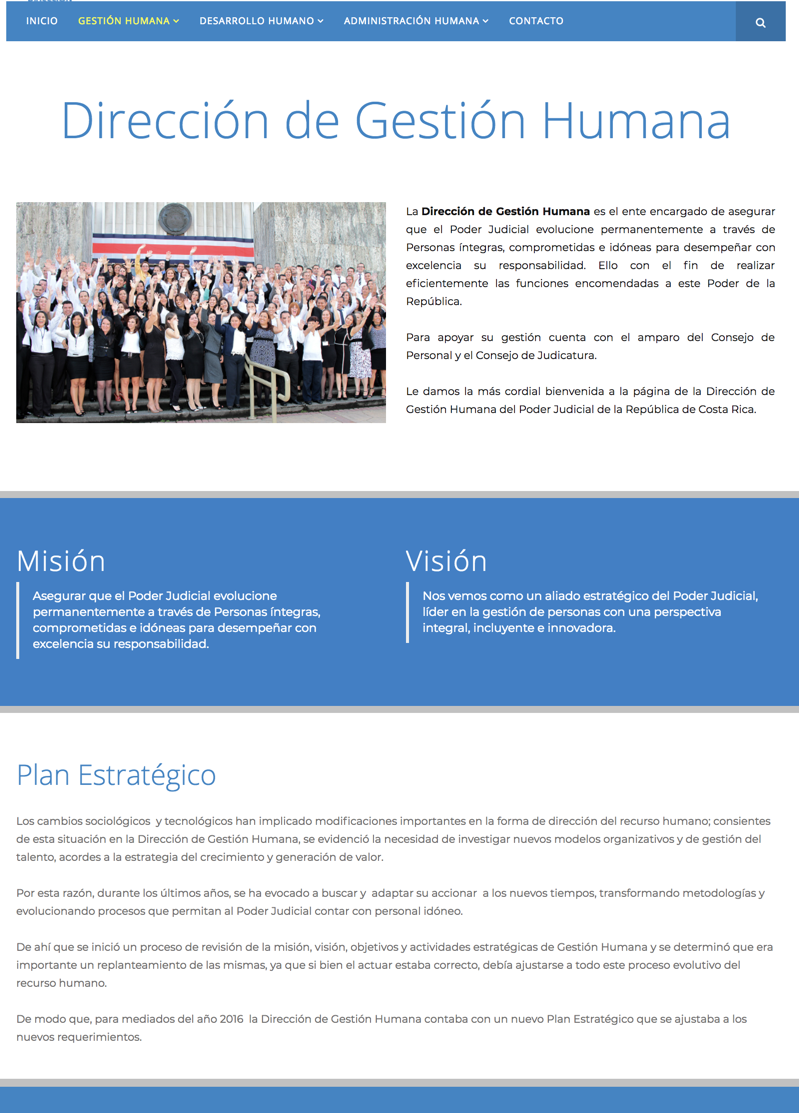 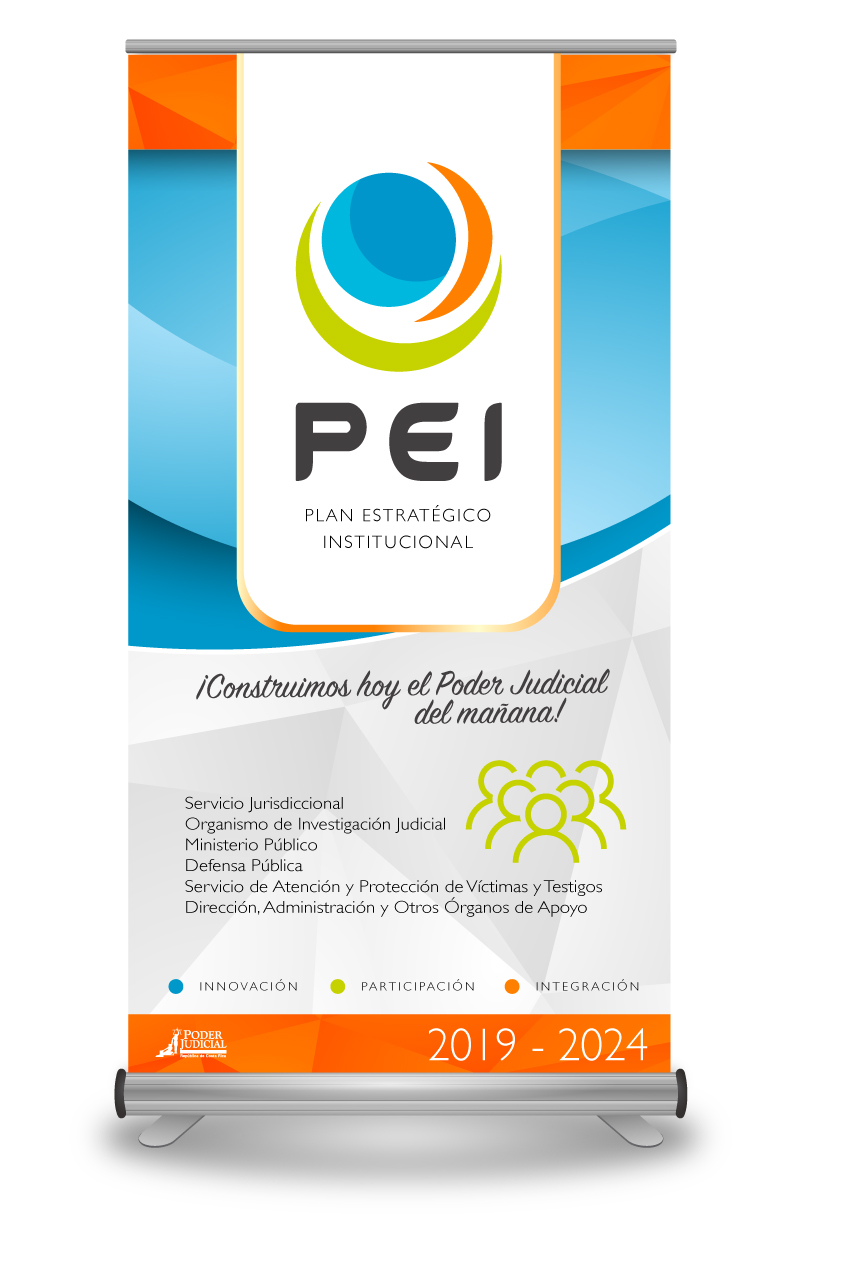 PUBLICACIÓN DE NOTAS EN EL BOLETÍN DE LA ESCUELA JUDICIA
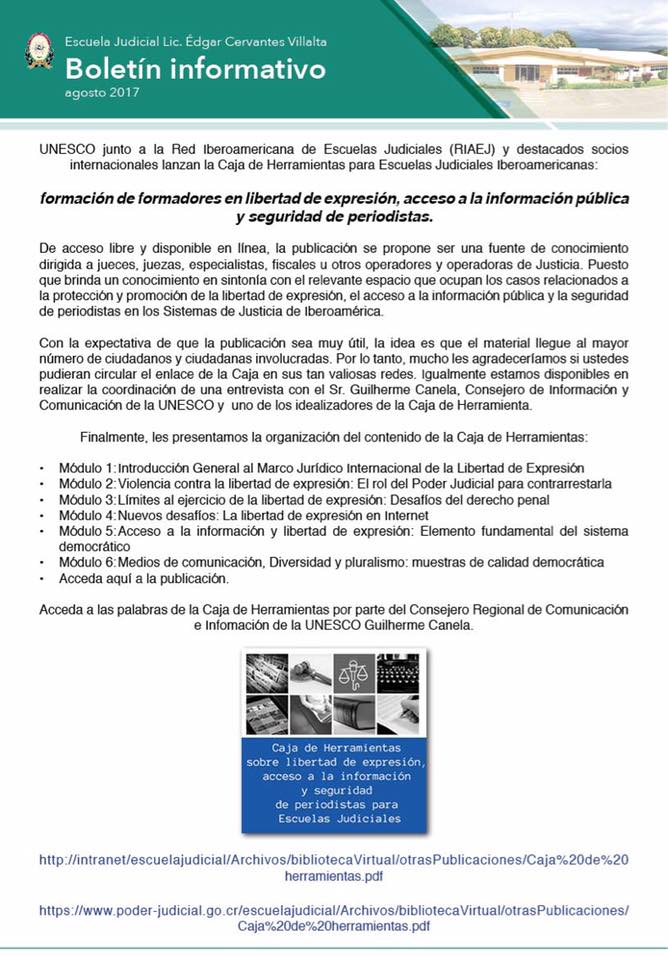 3. PROMOCIÓN DE LA CERTIFICACIÓN Y LA        EVALUACIÓN DE LA ENTIDAD O DE SUS ACTIVIDADES
Certificaciones realizadas por modalidad
Procesos de Certificación
Se destaca que todos los certificados emitidos se realizan de manera digital
4. PROYECCIÓN NACIONAL E INTERNACIONAL
La oficina tiene como finalidad la divulgación de Becas
BECAS SEGUIMIENTOS

Actualización Reglamento de Becas y permisos de estudio para el Personal Judicial
Desarrollo del módulo de Gestión de Becas y Capacitación en el Sistema Integrado de Gestión Administrativa de la Dirección de Gestión Humana: SIGA GH
Propuesta provisional de Gestión de Becas y Capacitación Internacional en el Poder Judicial
Procedimiento administrativo que regule con los diferentes programas y unidades de capacitación
Mecanismos de medición del impacto que representaría la capacitación para el Poder Judicial
Forma en que el beneficiario retribuirá a la institución para efecto de verificar su ejecución
Propuesta integral de cómo aplicar una mejora en el sitio Web, detallando cuales becas están activas o en trámite
BECAS

Respuesta al informe de la Sección de Auditoría de Seguimiento y Gestión Administrativa N° 313-42-SEGA-2018, correspondiente al seguimiento de las recomendaciones giradas por la Dirección de Auditoría Judicial mediante informe N° 564-45-SAEE-2017
Respuesta a informe de Auditoría No. 828-104-AEE-2015 sobre la evaluación de impacto en el Poder Judicial del Convenio entre la Universidad Nacional y la Corte Suprema de Justicia
BECAS DIVULGADAS

Durante el año 2018 se procedió con la divulgación de 16 becas, 07 nacionales y 09 internacionales, y 13 capacitaciones, 02 nacional y 11 internacionales.  En estas actividades participaron un total de 90 personas, de las cuales 54 fueron mujeres y 36 hombres. 

Doctorado Académico en Derecho
Maestría en Ciencias Penales
Maestría en Derecho Público 
Maestría Profesional en Derechos Humanos 
Maestría en Seguridad Hemisférica. Tercera generación
Maestría Profesional en Estudio de la Violencia Social y Familiar
Máster en Argumentación Jurídica 
Máster en Protección Internacional de los Derechos Humanos
V edición del Postgrado en Gobernabilidad, Derechos Humanos y Cultura de Paz
Entre otras…
5. ACTIVIDADES ACADÉMICAS EJECUTADAS
Cuadro estadística general de ejecución de actividades
Cantidad total de personas capacitadas
Detalle procedimientos de contratación en la subpartida 10701
(Compras Directas, Compras Menores y trámites de Caja Chica)
 
En total se generaron 152 procesos de contratación, de los cuales 116 corresponden a capacitaciones externas y lo restante a contrataciones varias relacionadas con insumos necesarios para apoyar todas las actividades de capacitación, por ejemplo:
 
Programa de Inducción al Poder Judicial: escenarios, alimentación, presentación artística para los diferentes talleres y presentaciones del programa en dos Unidades Administrativas Regionales del país
Suministros de refrigerio para diferentes talleres y capacitaciones de esta oficina de Capacitaciones
Desarrollo de horas virtuales y audios para cursos virtuales
Diseños, ilustraciones y animaciones para cursos virtuales
Alimentación para capacitaciones
Materiales deportivos para uso del Programa de Recreación laboral
Salones para capacitaciones
Entre otros
Programa RECREACIÓN LABORAL

Durante el 2018 solo se contó con una persona colaboradora en Preparación Física, por lo que se vio limitado el impacto en la población judicial. Aun así, se logró brindar un apoyo importante en las mediciones  y las rutinas de ejercicio diseñadas.
Programa Preparación para la Jubilación

Durante el 2018 se realizaron 2 convocatorias, las sesiones se realizaron en el Centro Escuela Social Juan Veintitrés S.A. en Tres Ríos - La Unión
6. APOYO EN LA PREPARACIÓN Y SOSTENIBILIDAD    DE LAS REFORMAS PROCESALES
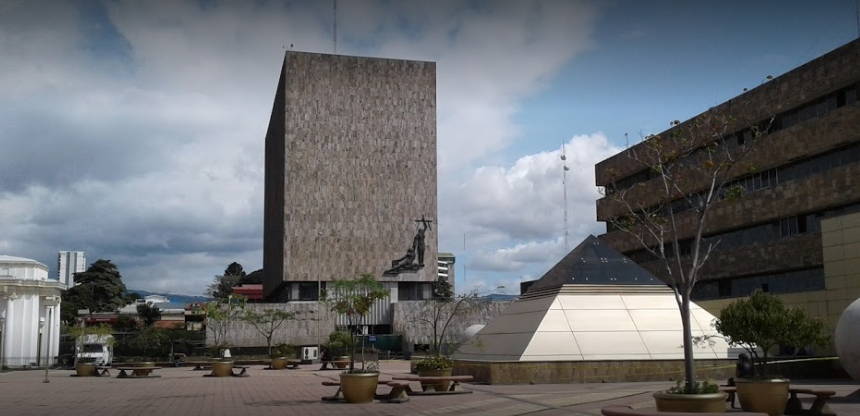 PARTICIPACIÓN ACTIVA EN LAS REFORMAS PROCESALES

Reforma procesal civil – 16 talleres
Reforma procesal de Familia – 10 talleres
Reforma procesal Agraria Se contrató un taller interactivo de sensibilización para los desafíos de la Reforma Procesal Agraria referente a la Homologación tecnológica y estadística de la gestión de los Juzgados Agrarios.
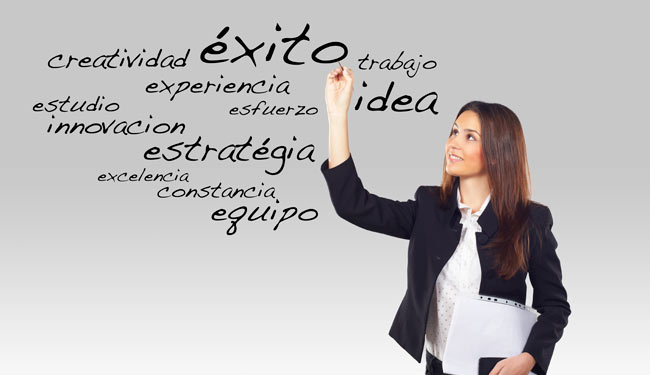 sE FINALIZA OTRO AÑOLLENO DE ÉXITOS